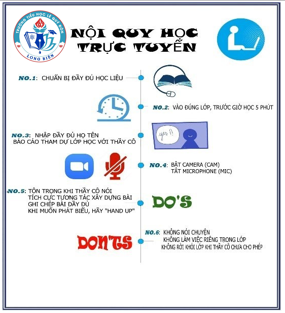 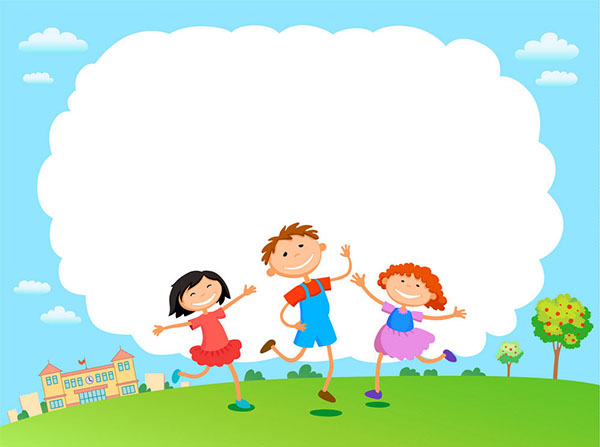 Thứ tư ngày 8 tháng 9 năm 2021
Luyện từ và câu
Ôn về từ chỉ sự vật. So sánh (trang 8)
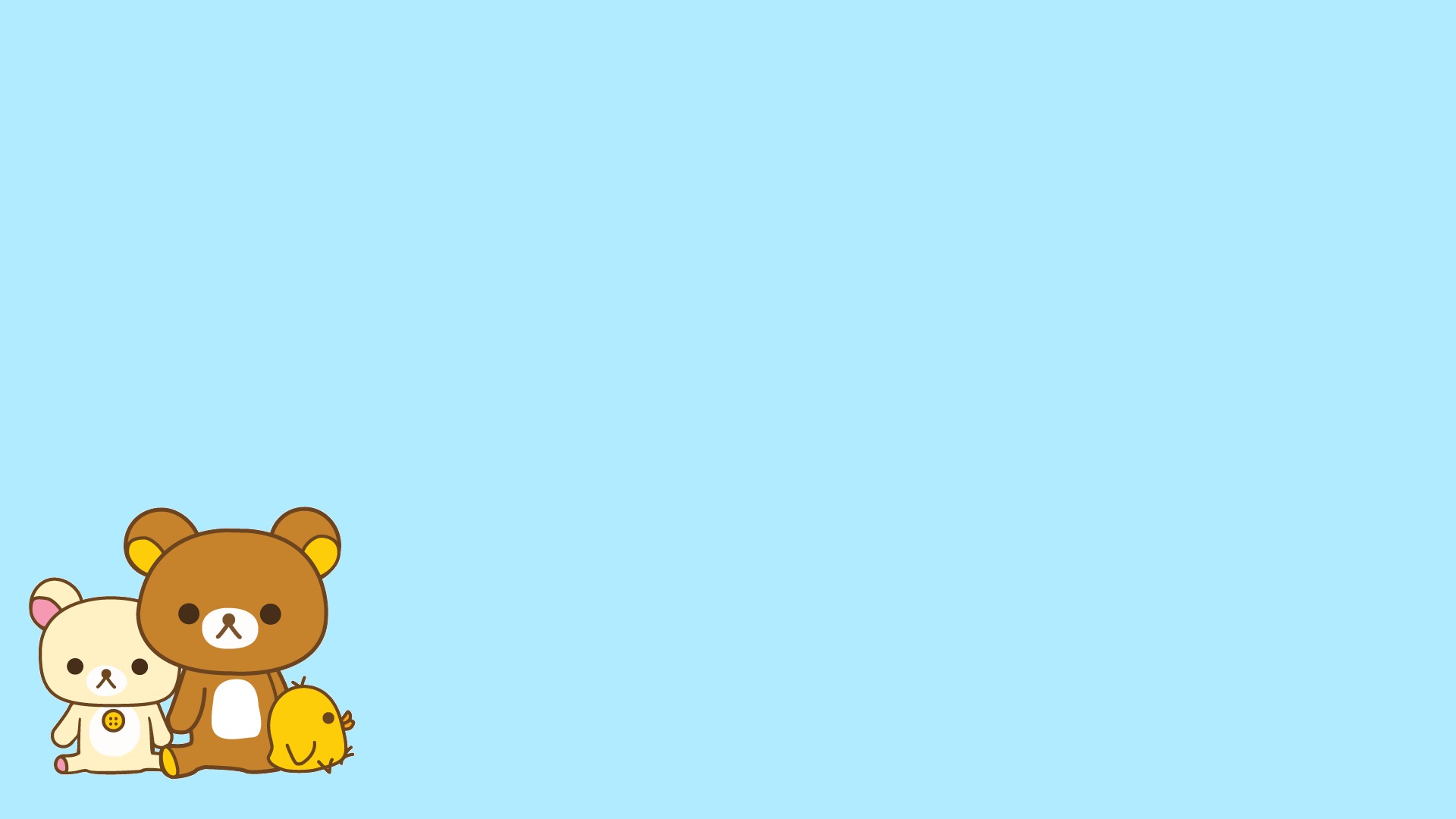 MỞ ĐẦU:
	1.Thế nào là từ chỉ sự vật?
		-Từ ngữ chỉ người.
		-Từ ngữ chỉ đồ vật.
		-Từ ngữ chỉ con vật.
		-Từ ngữ chỉ cây cối
	2.Lấy VD
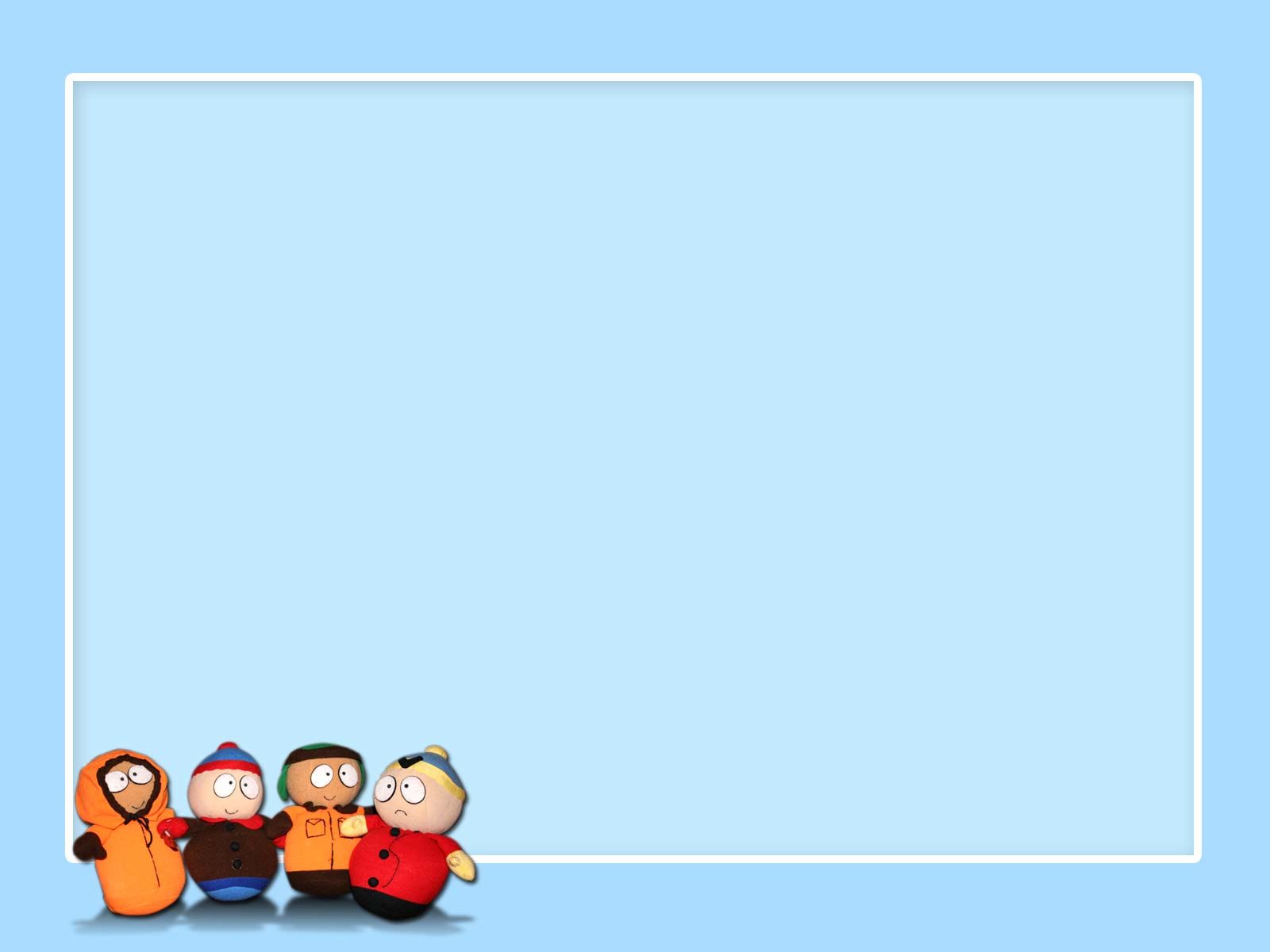 KHÁM PHÁ:
Bài 1 : Tìm các từ ngữ chỉ sự vật trong khổ thơ sau:
Tay em đánh răng
Răng trắng hoa nhài.
Tay em chải tóc
Tóc ngời ánh mai.
           HUY CẬN
Tay em đánh răng
Răng trắng hoa nhài.
Tay em chải tóc
Tóc ngời ánh mai.
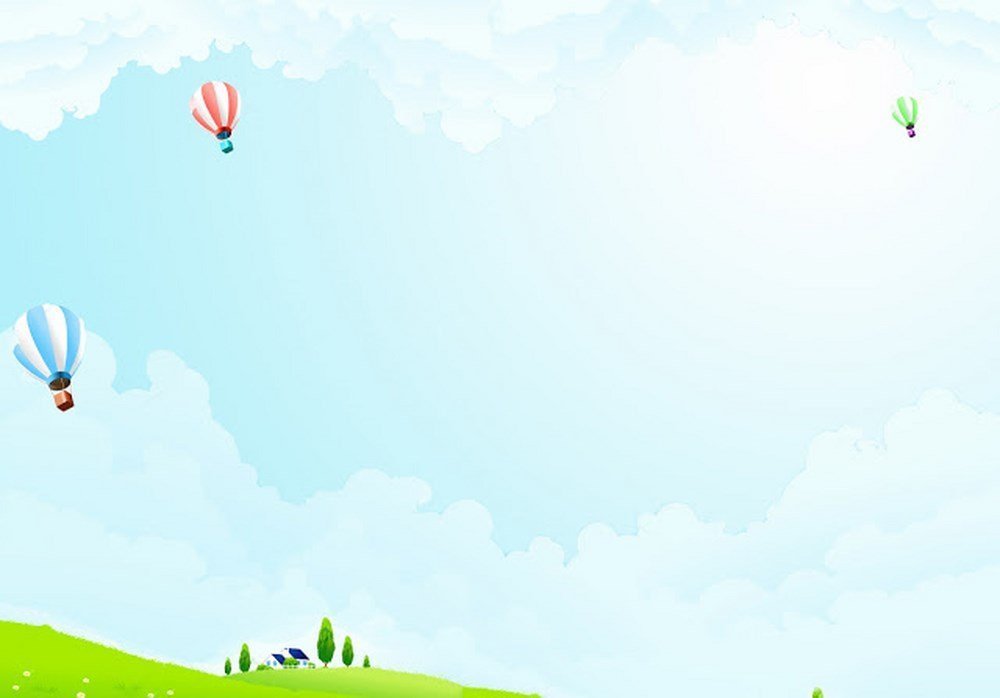 Bài 2: Tìm những sự vật được so sánh với nhau trong các câu thơ, câu văn dưới đây:
c.  Cánh diều như dấu “á”
      Ai vừa tung lên trời.
                    Lương Vĩnh Phúc
Hai bàn tay em
    Như hoa đầu cành.
                        Huy cận
b. Mặt biển sáng trong như
 tấm thảm khổng lồ bằng ngọc thạch.
                                       Vũ Tú Nam
d.    Ơ, cái dấu hỏi
       Trông ngộ ngộ ghê,
        Như vành tai nhỏ
        Hỏi rồi lắng nghe.
                  Phạm Như Hà
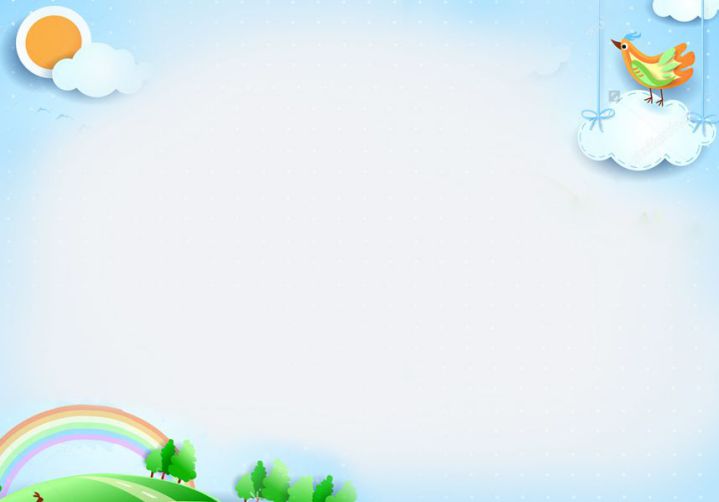 Hai bàn tay em
    Như hoa đầu cành.
                               HUY CẬN
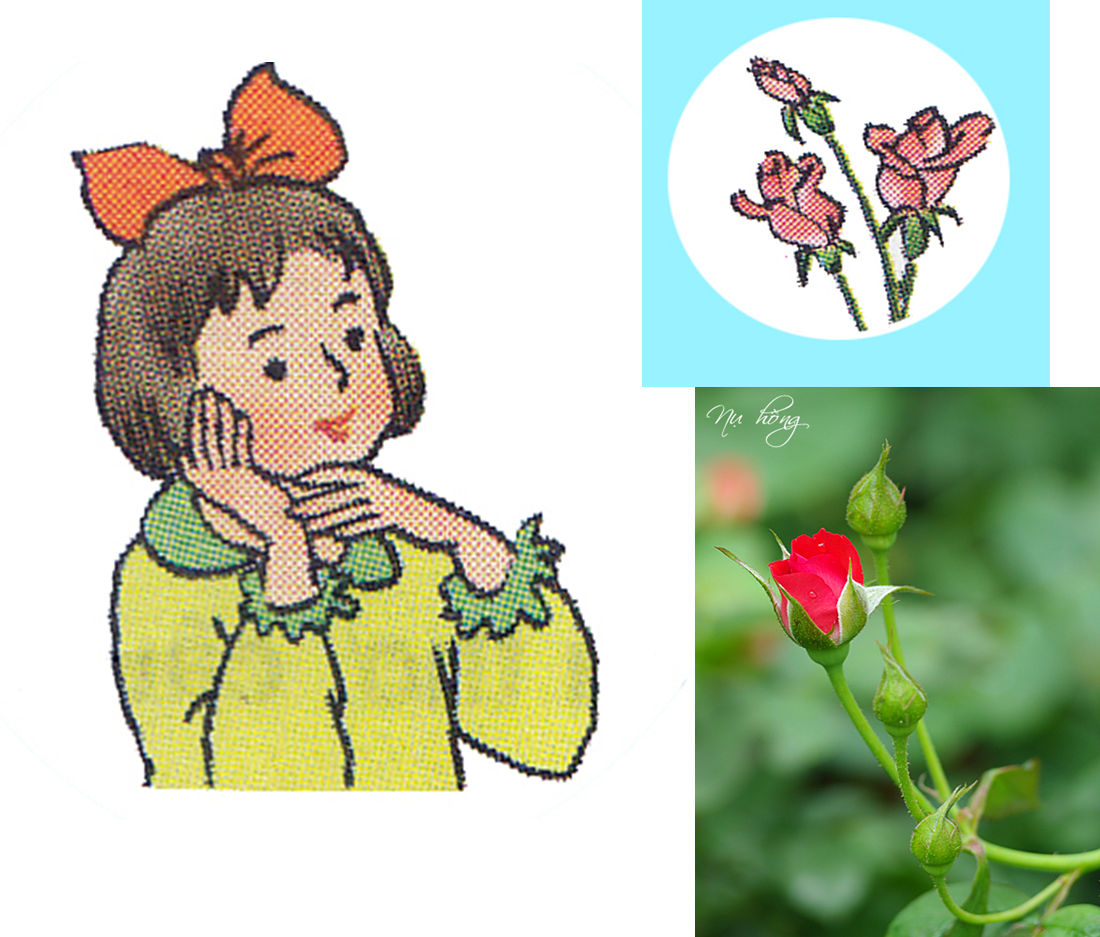 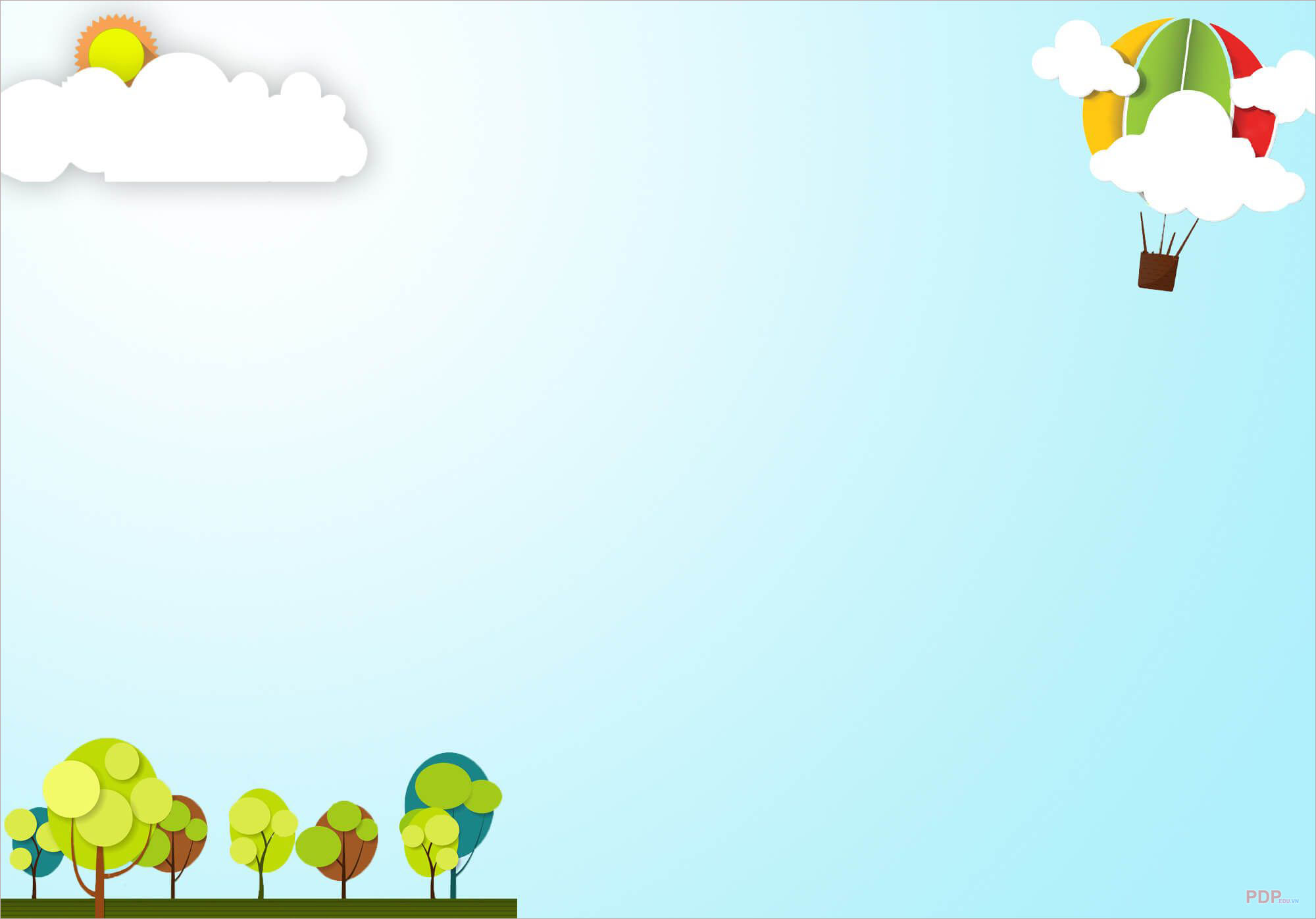 b. Mặt biển sáng trong như tấm thảm khổng lồ bằng ngọc thạch.
                                                          VŨ TÚ NAM
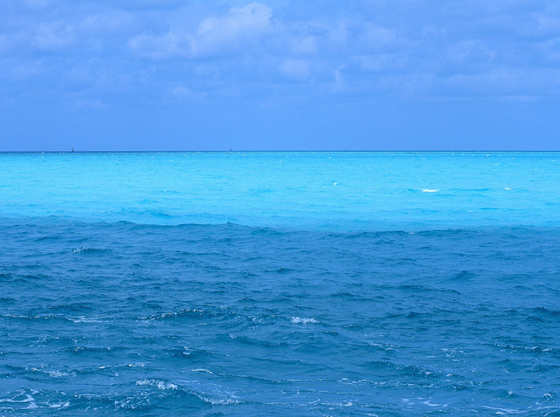 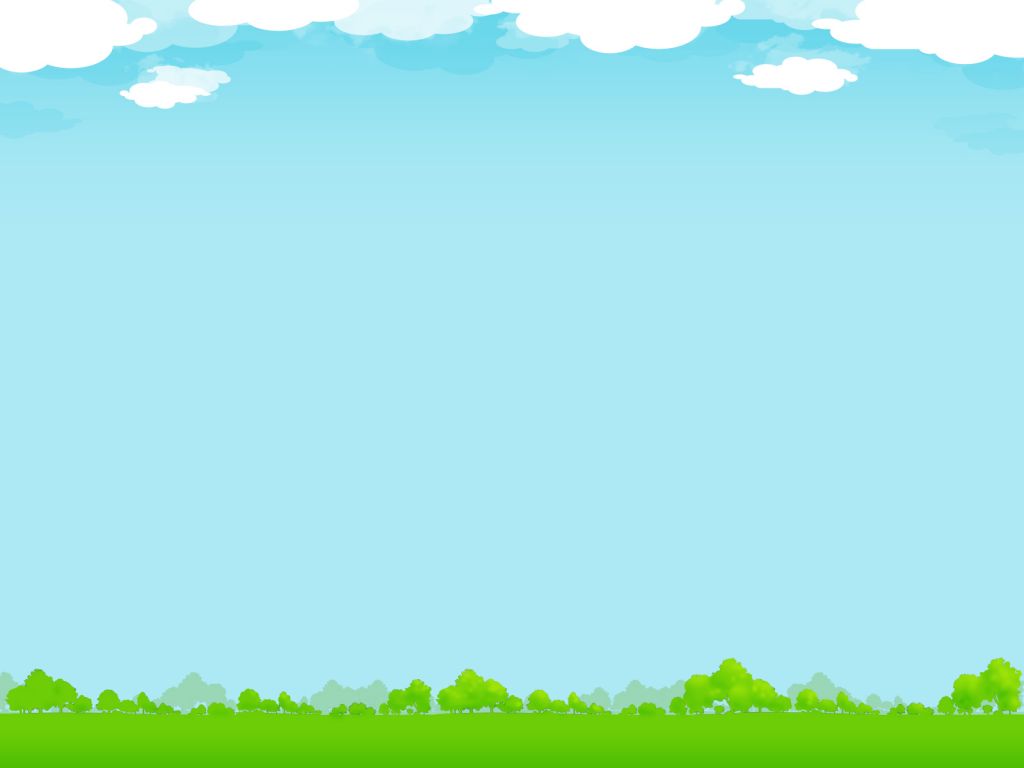 c.  Cánh diều như dấu “á”
      Ai vừa tung lên trời.
                          LƯƠNG VĨNH PHÚC
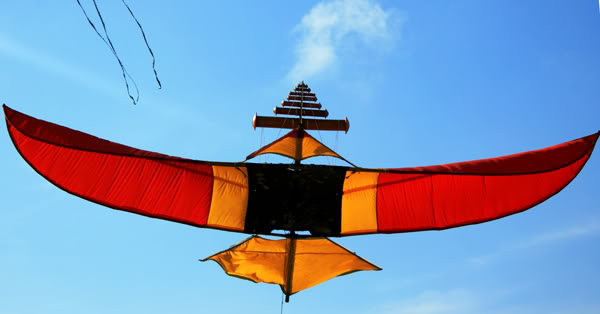 ă
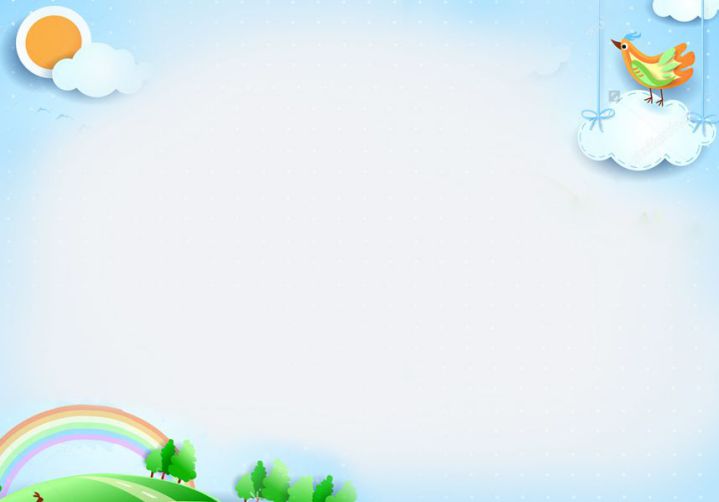 d.  Ơ, cái dấu hỏi
       Trông ngộ ngộ ghê,
       Như vành tai nhỏ
       Hỏi rồi lắng nghe.
                     Phạm Như Hà
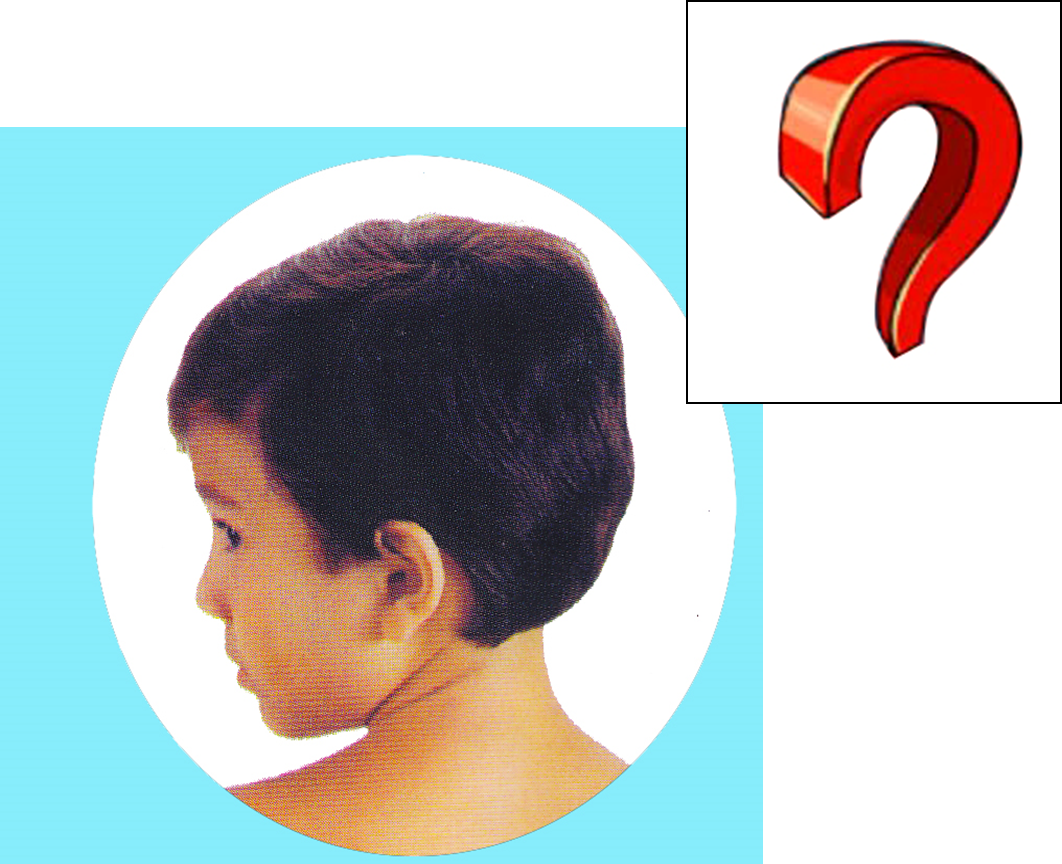 a) Hai bàn tay em
    Như hoa đầu cành.
                                        HUY CẬN
b) Mặt biển sáng trong như tấm thảm khổng lồ bằng ngọc thạch.
                                                                                                  VŨ TÚ NAM
c) Cánh diều như dấu “á”
     Ai vừa tung lên trời.
                         LƯƠNG VĨNH PHÚC
d) Ơ, cái dấu hỏi
              Trông ngộ ngộ ghê,
           Như vành tai nhỏ
            Hỏi rồi lắng nghe.
                                                                    PHẠM NHƯ HÀ
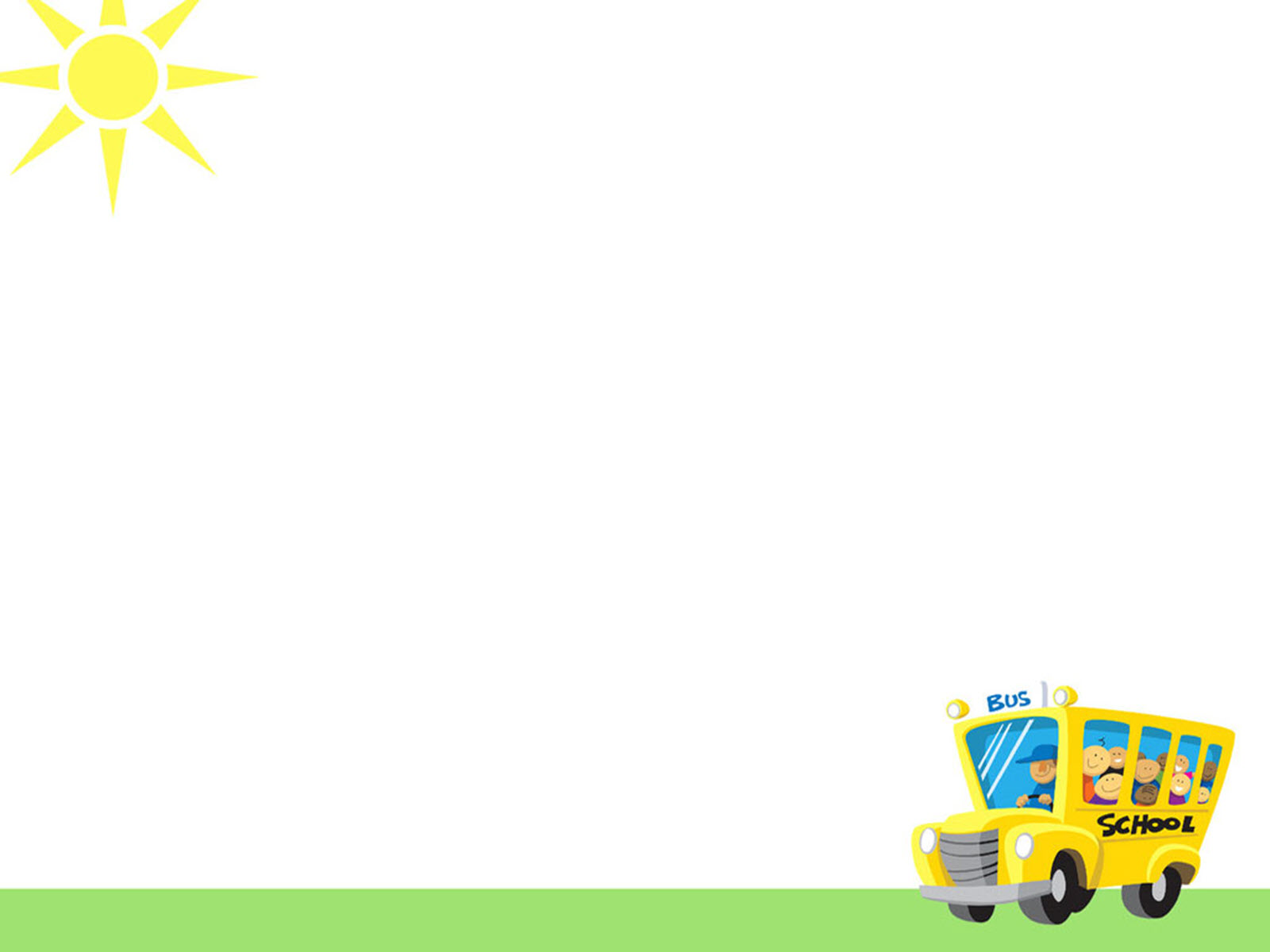 Bài 3: Trong những hình ảnh so sánh ở bài tập 2, em thích hình ảnh nào? Vì sao?
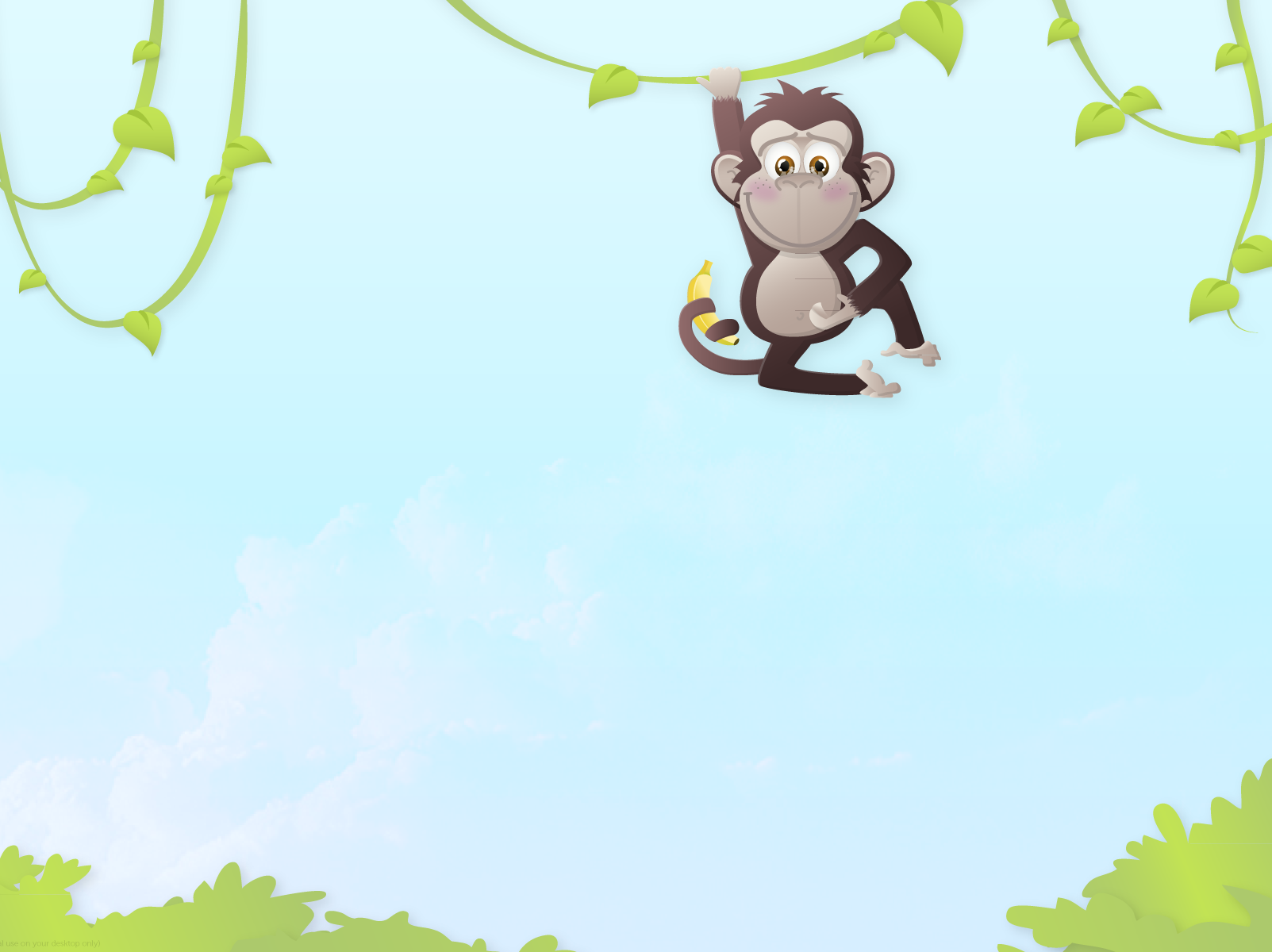 VẬN DỤNG, TRẢI NGHIỆM
Điền tiếp vào chỗ chấm:
	-Đen như …
	-Đôi mắt chú mèo tròn như …
	-Hai cái tai chú mèo như …
	-Trắng như …
	-Ông mặt trời đỏ rực như …
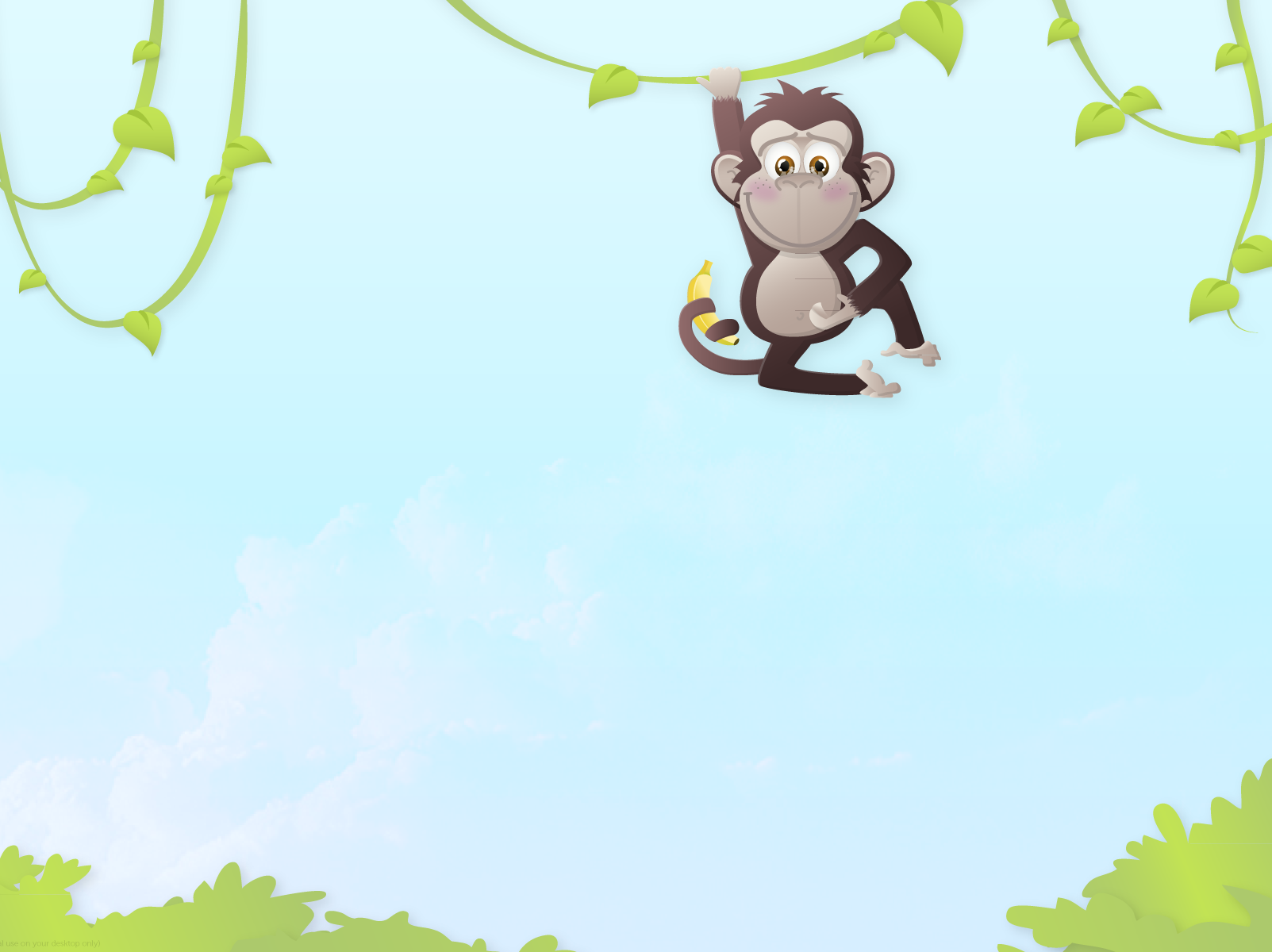 Điền tiếp vào chỗ chấm:
	-Đen như than.
	-Đôi mắt chú mèo tròn như hai hòn bi ve.
	-Hai cái tai chú mèo như hình tam giác.
	-Trắng như bông.
	-Ông mặt trời đỏ rực như đốm lửa.
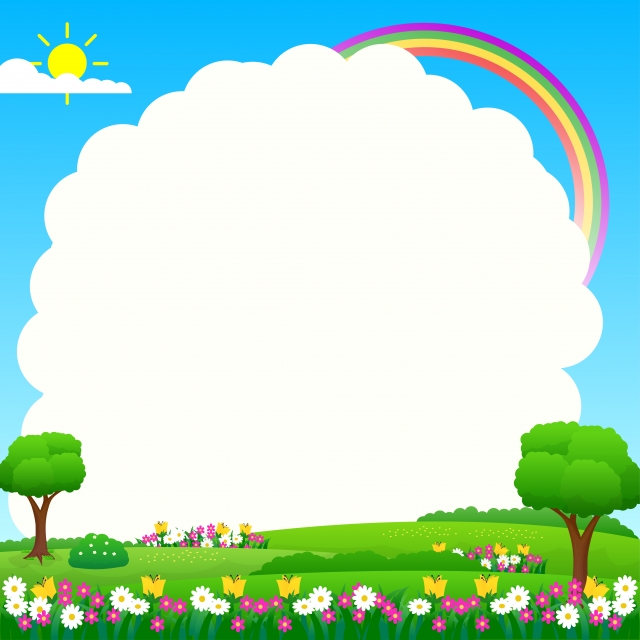 Tiết học kết thúc rồi!
CHÀO TẠM BỆT 
CÁC CON